CHÀO MỪNG CÁC EM ĐẾN VỚI TIẾT
TOÁN LỚP 1
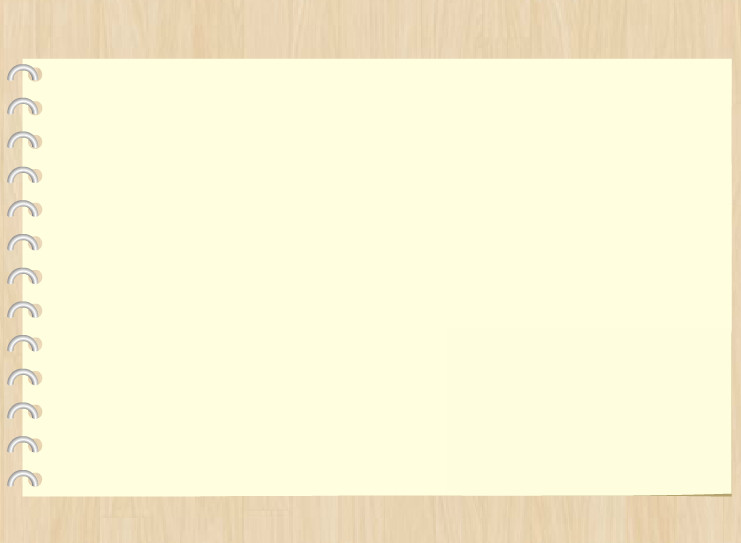 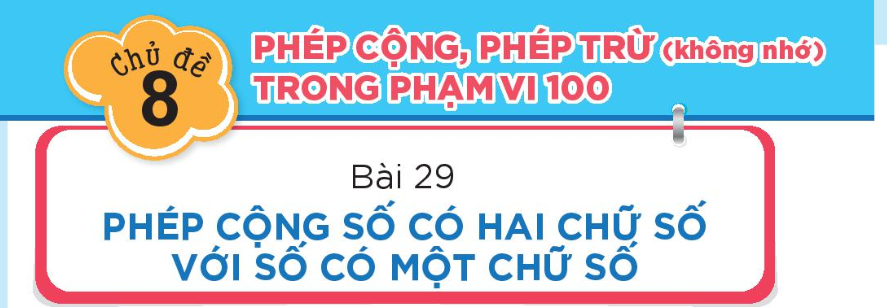 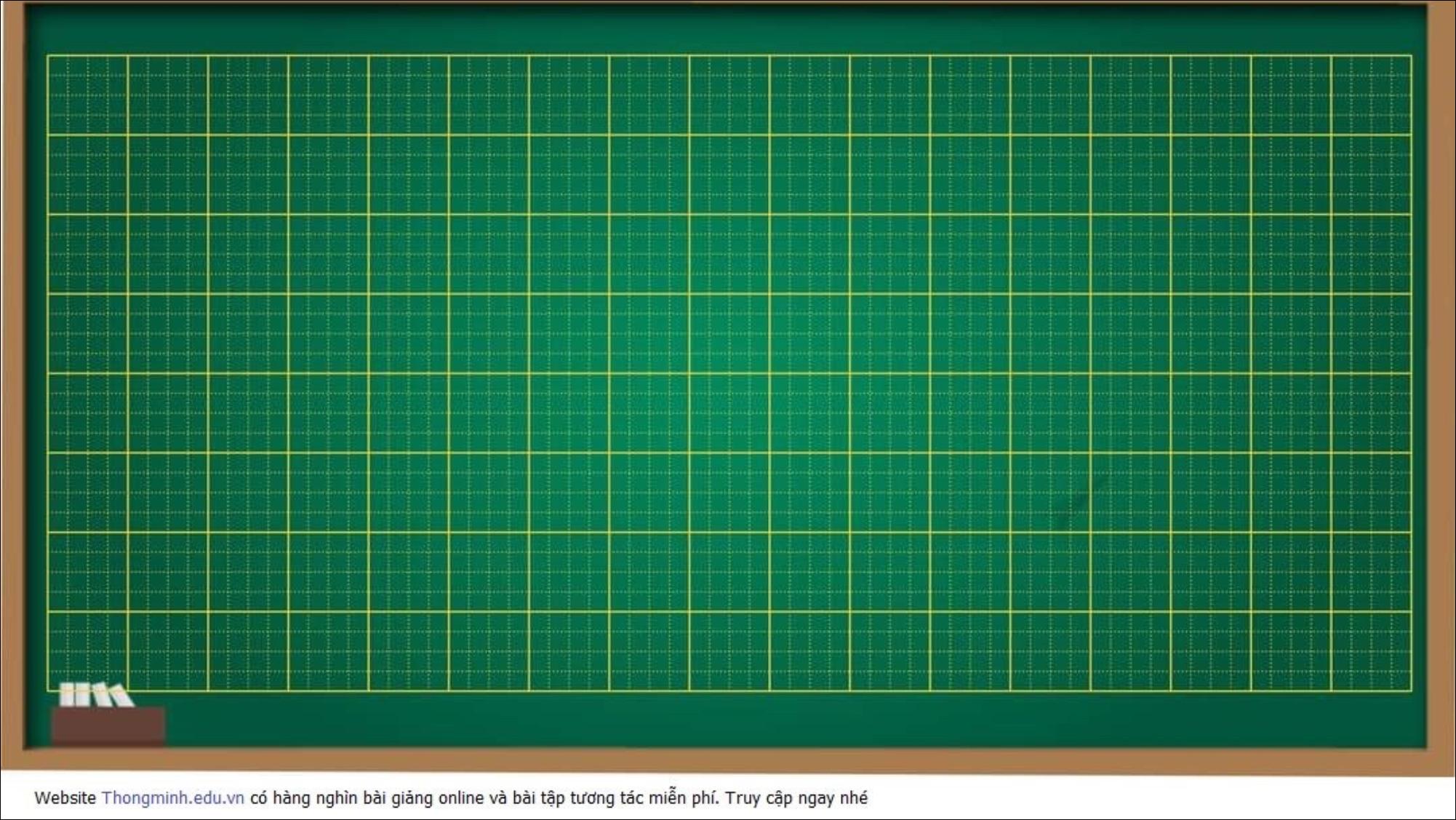 Thứ Hai ngày 17 tháng 3 năm 2025
Toán
Bài 29: Phép cộng số có 2 chữ số với số có 1 chữ số  ( tiết 2)
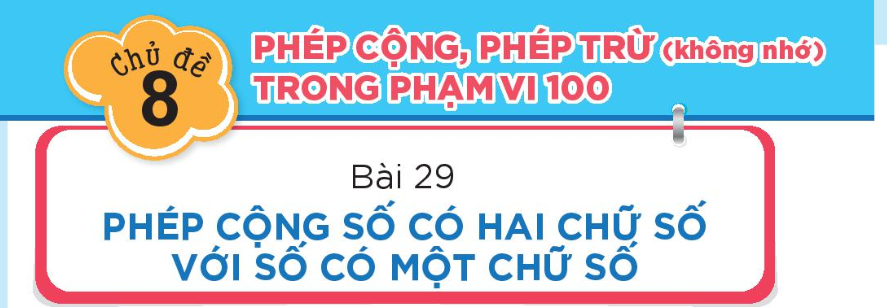 Tiết 2
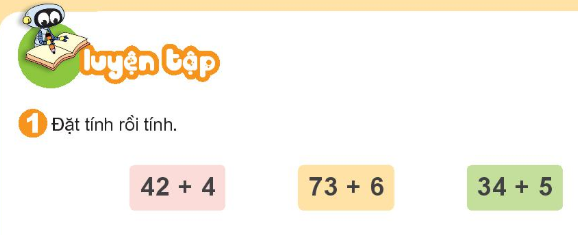 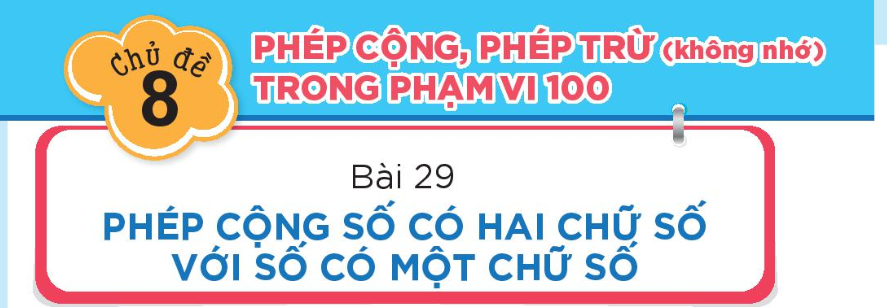 Tiết 2
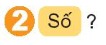 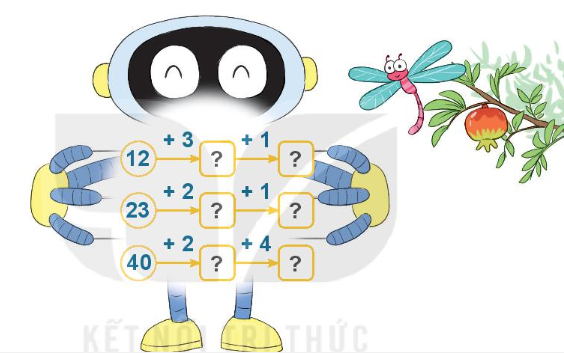 15
15
16
25
26
42
46
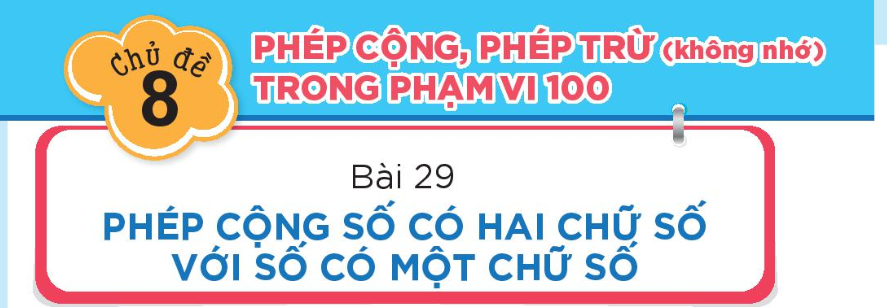 Tiết 2
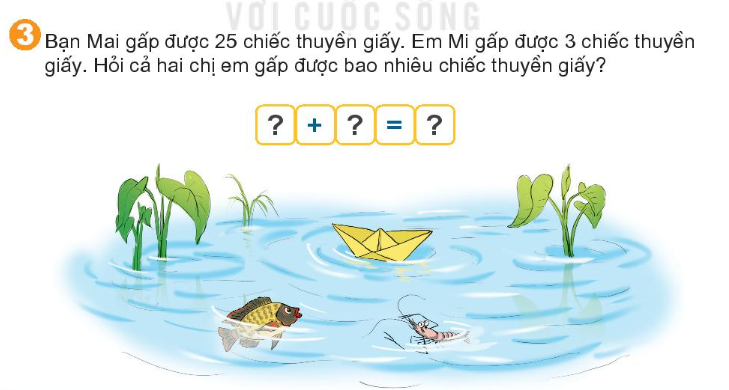 25
3
28
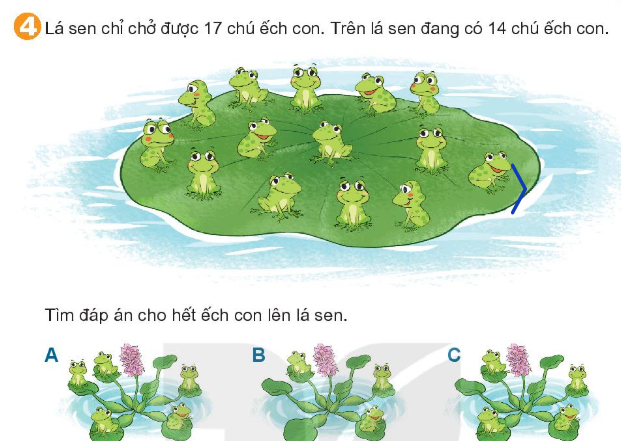 14
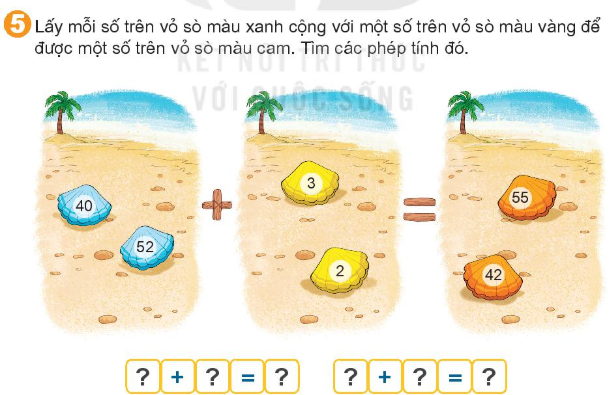 40
2
42
52
3
55
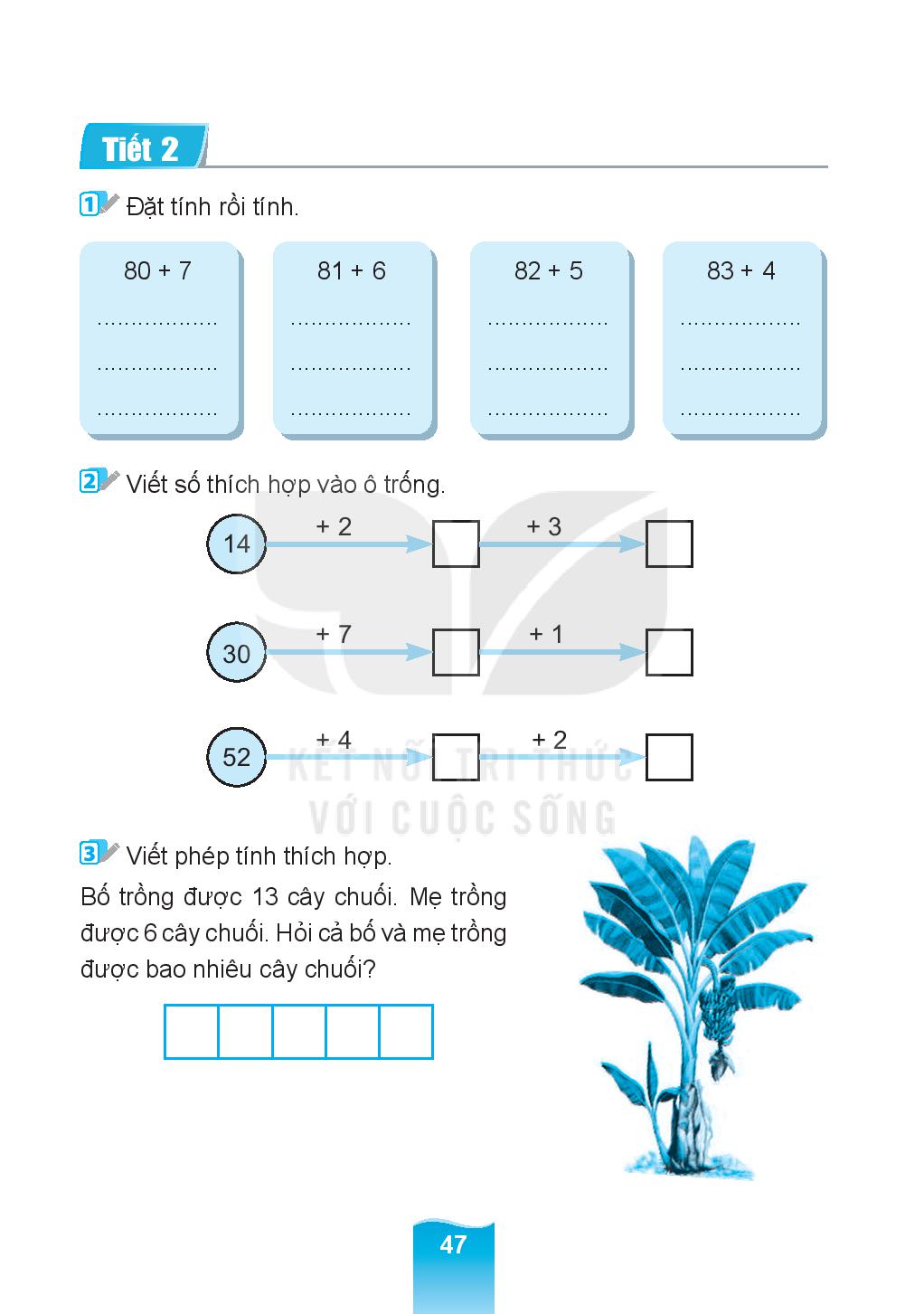 16
19
37
38
56
58
=
+
6
18
13
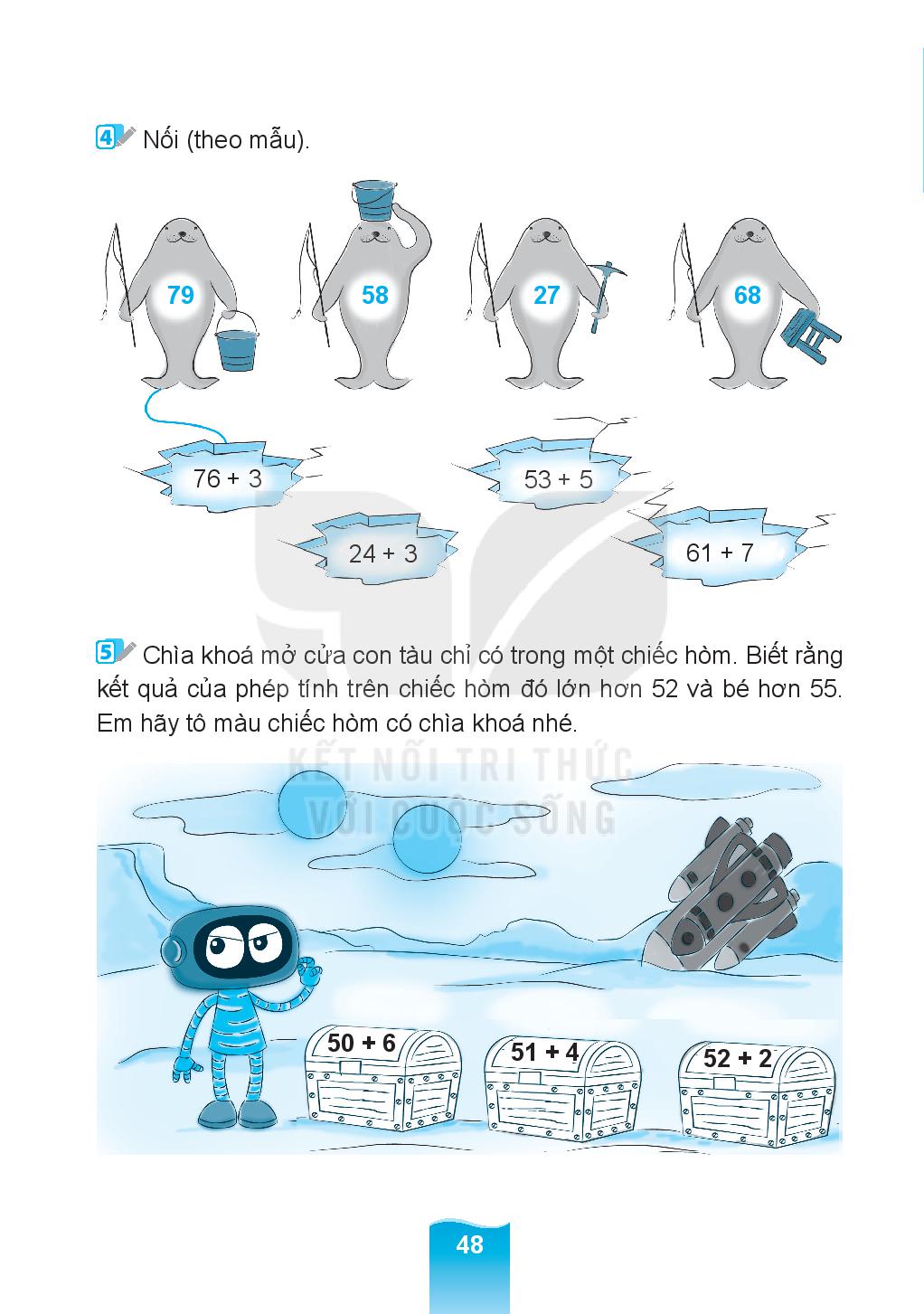 CẢM ƠN QUÝ THẦY CÔ VÀ CÁC EM HỌC SINH!